Sex and Mating!!!!
By Tim Revell
Life Cycle of an Animal
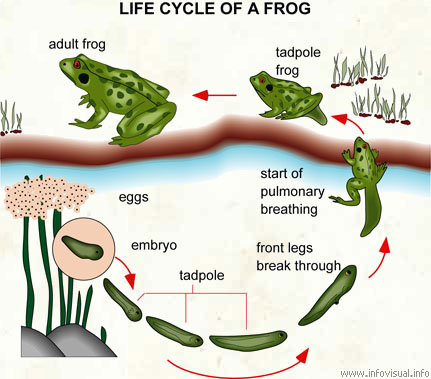 Another one….
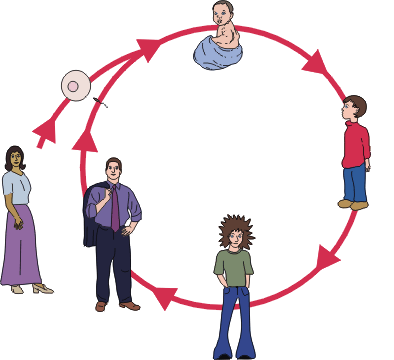 Decision?
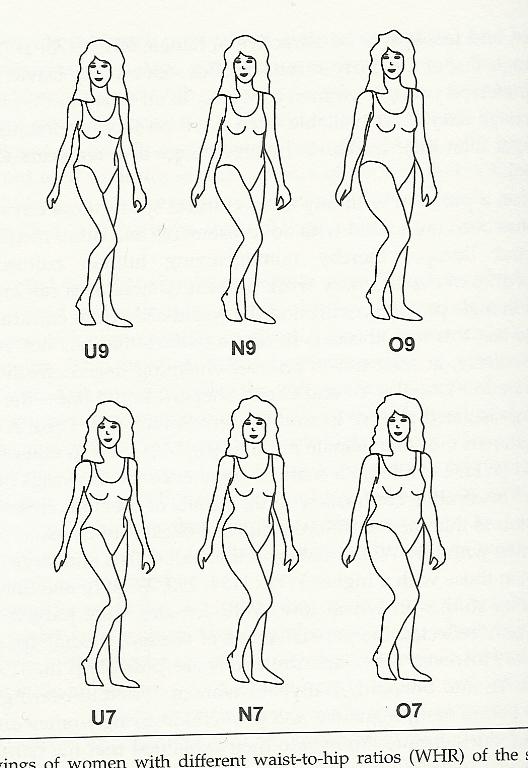 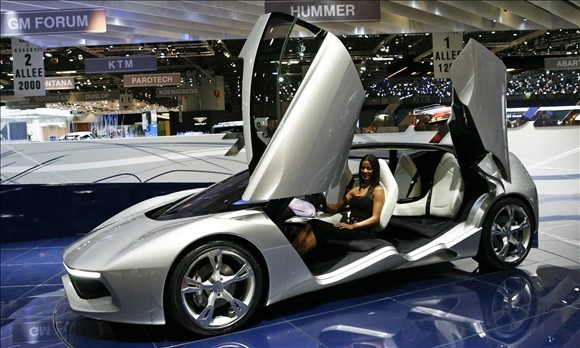 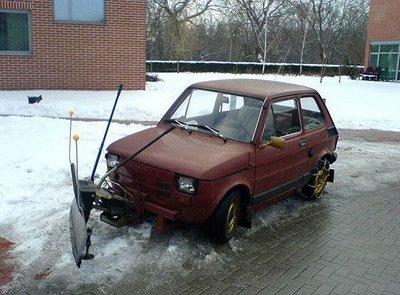 Honest Signals?
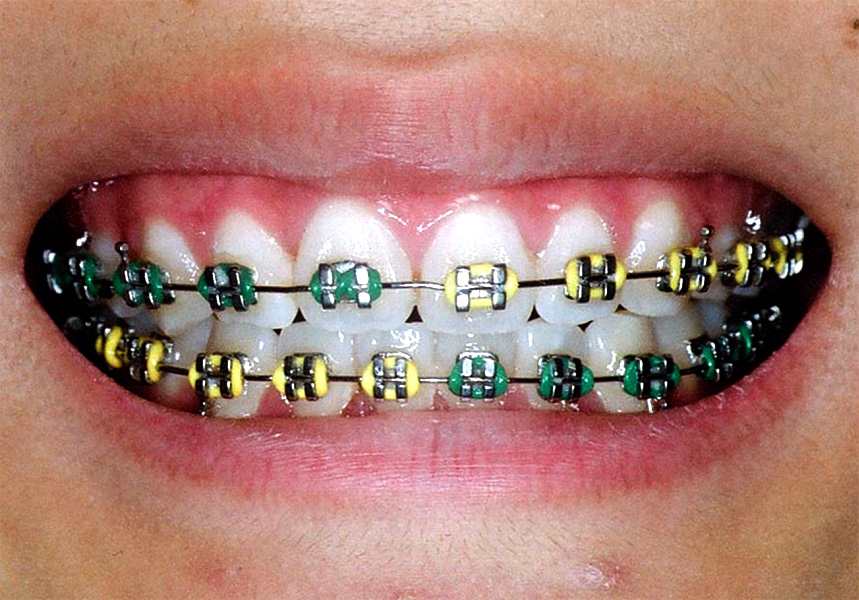 Who gets to choose??
Robert Trivers
Parental investment = higher, the more “choosier” sex
The other hypothesis?
Sex Ratio 1:1
Operational Sex Ratio
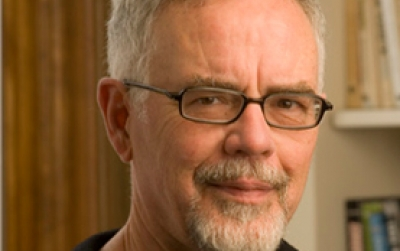 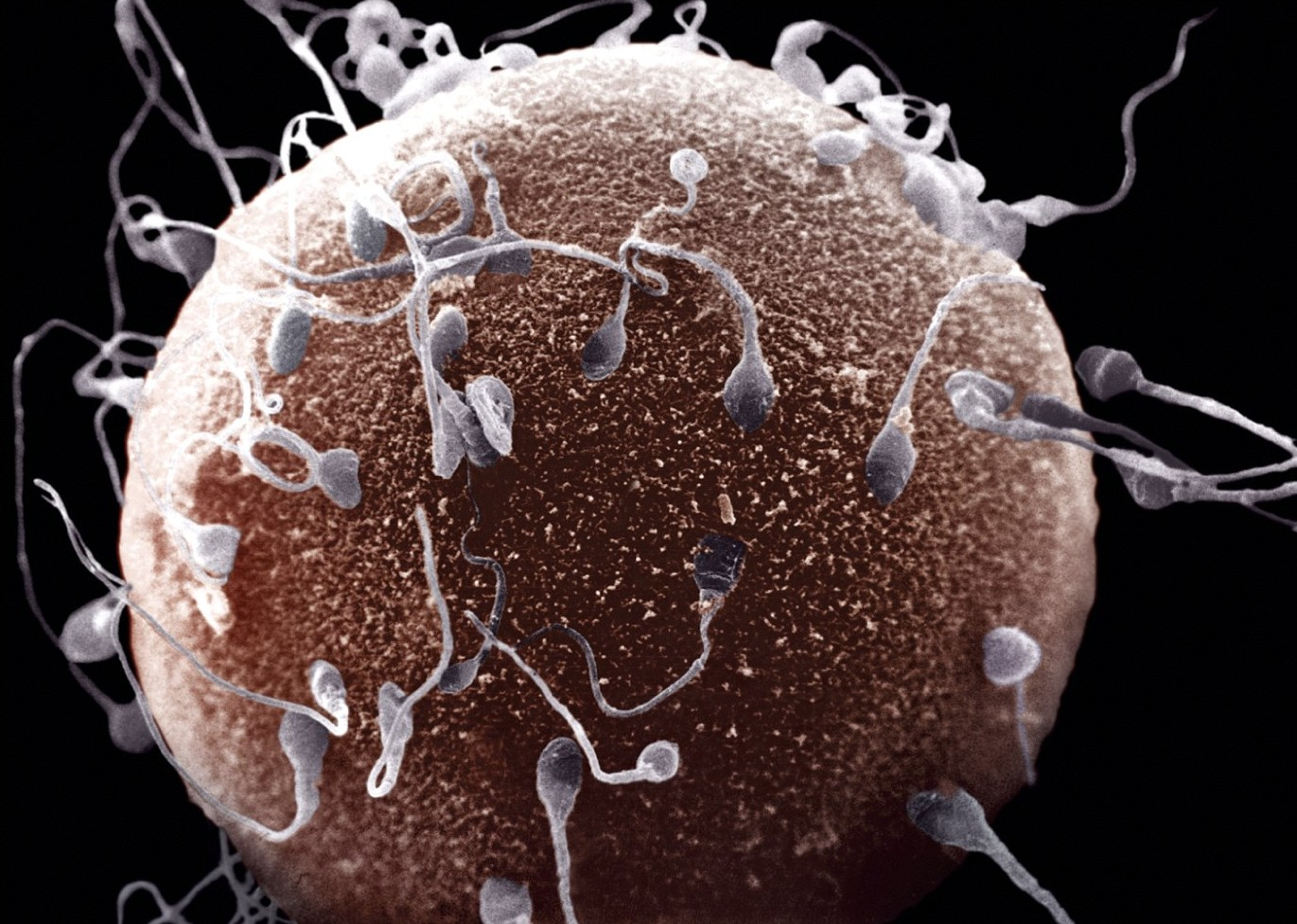 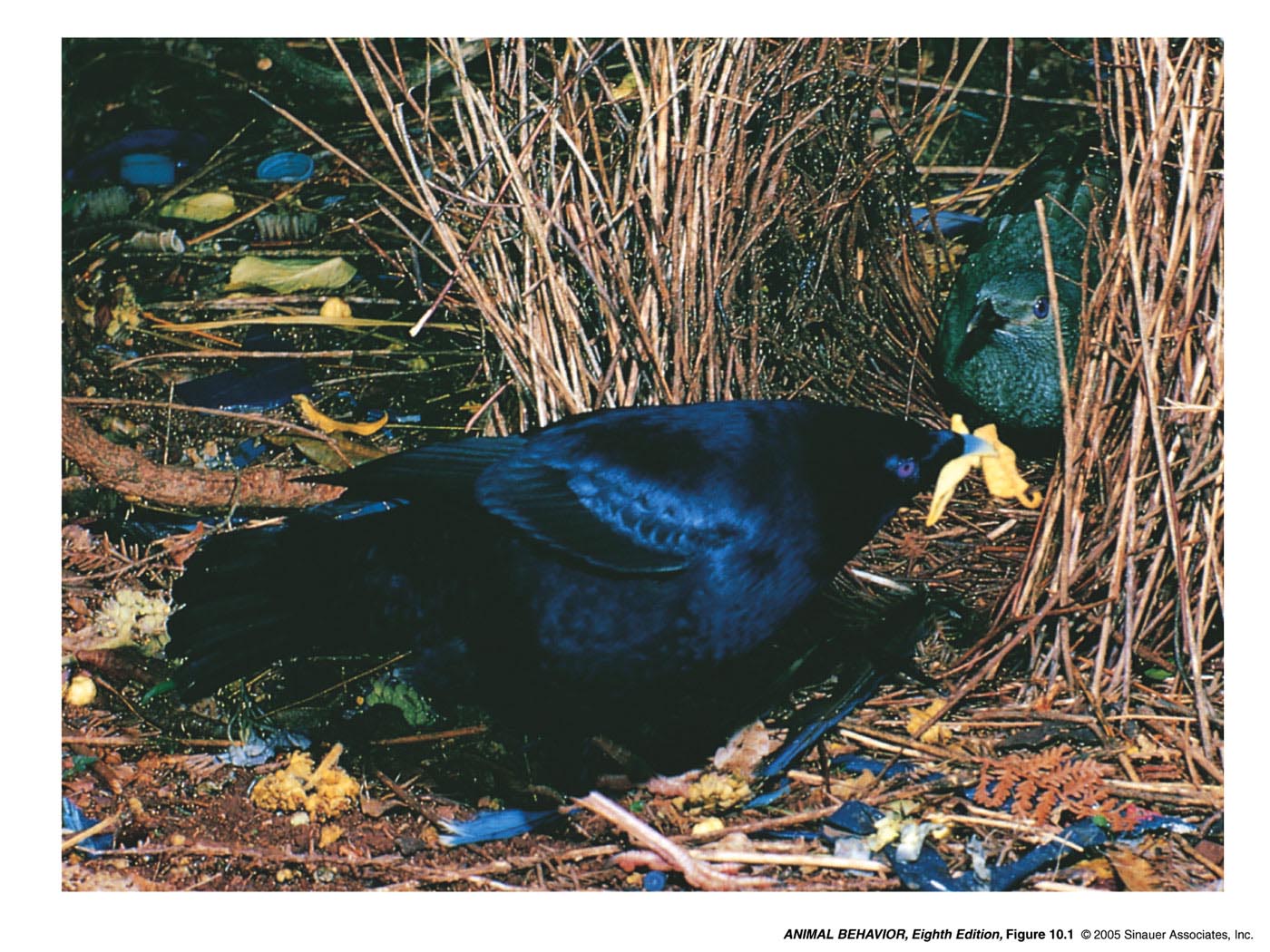 Honest signals?
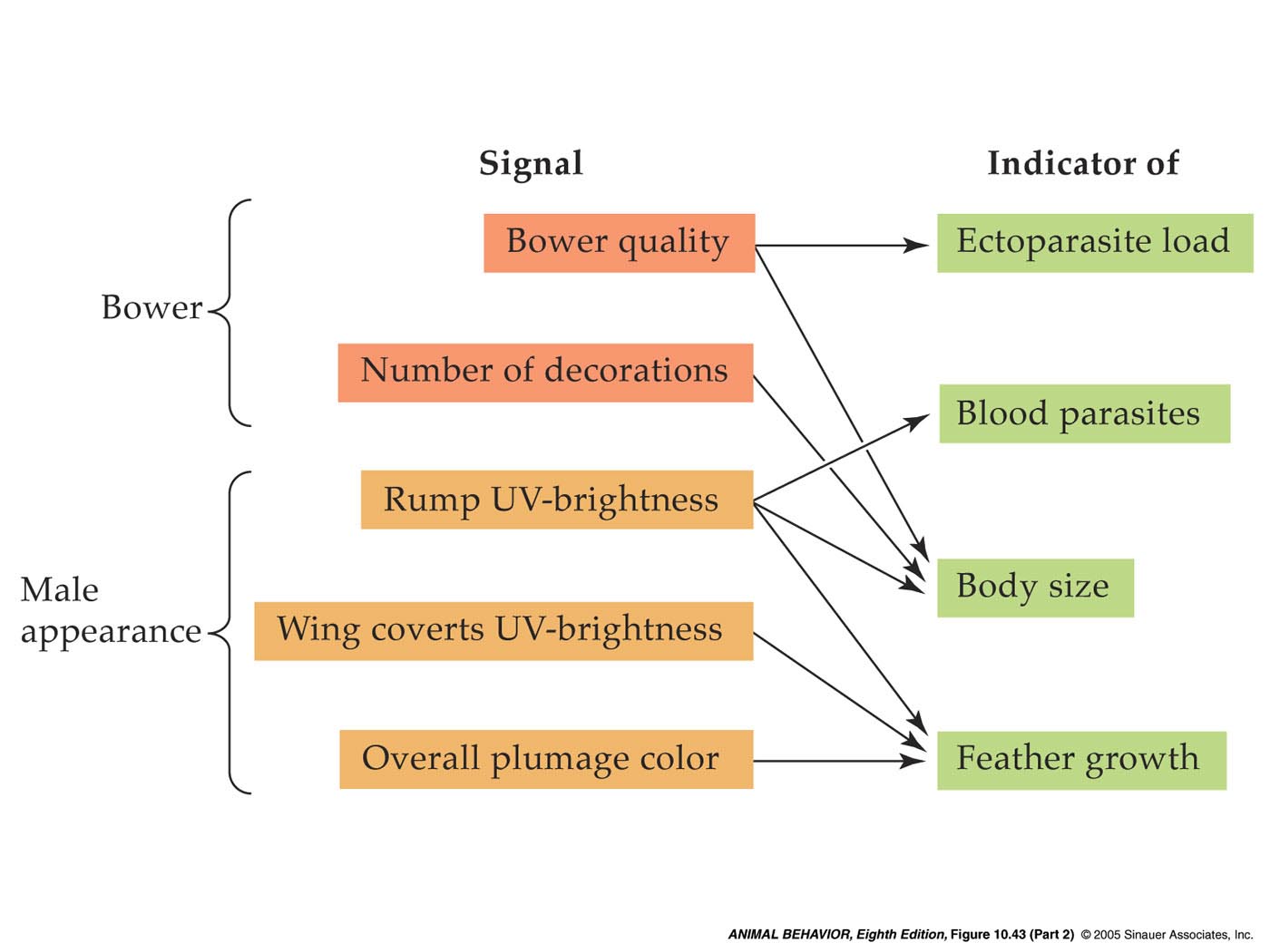 But not always the female…
Male Frog
Male Katydid - spermatophore
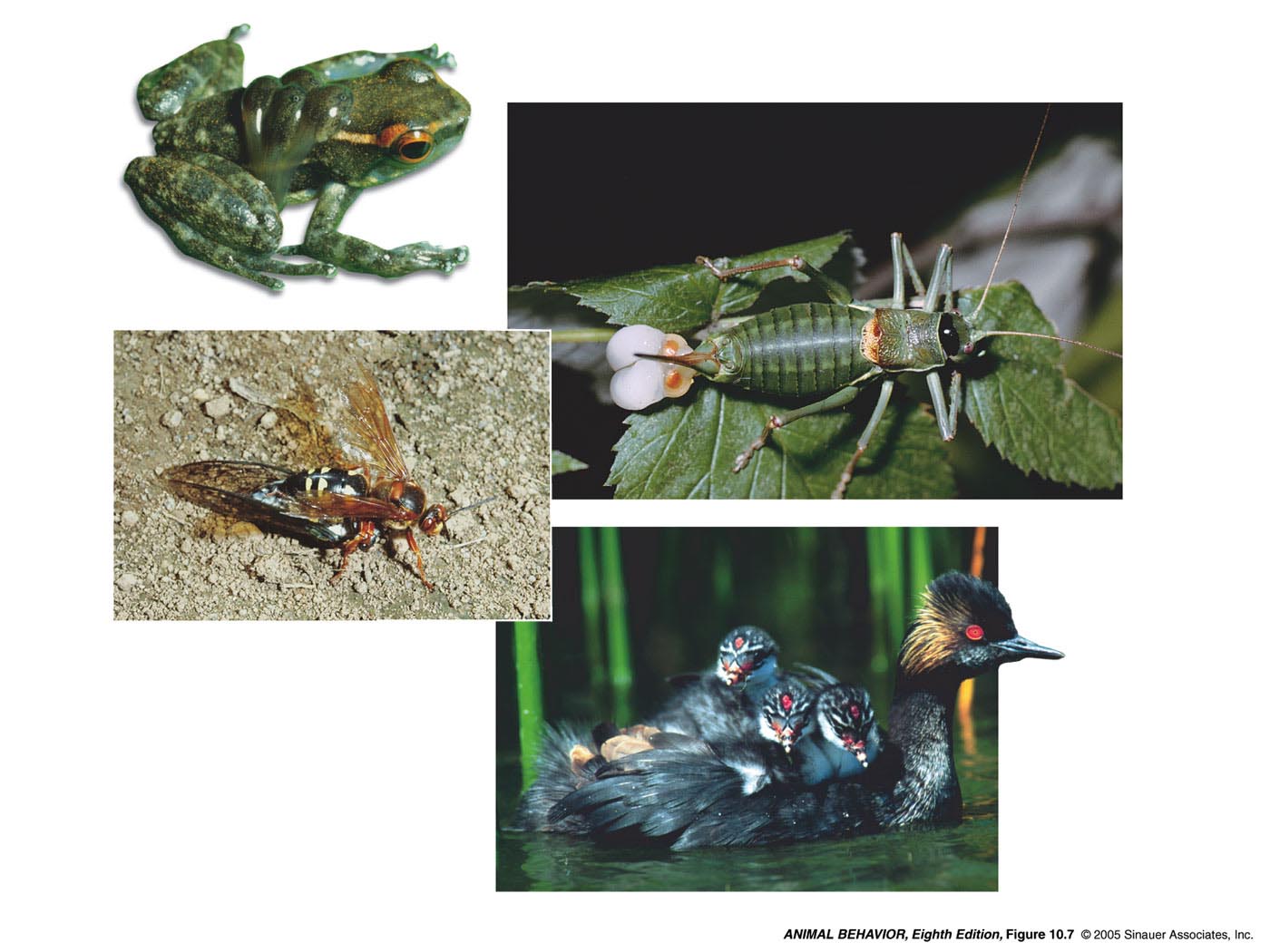 Females
But can things get out of control?
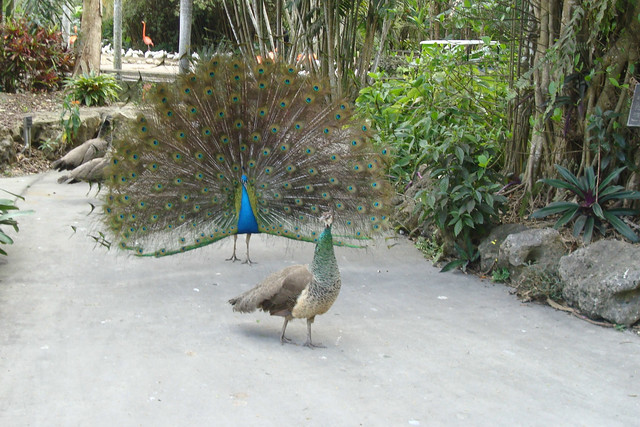 Theories to explain extreme traits..
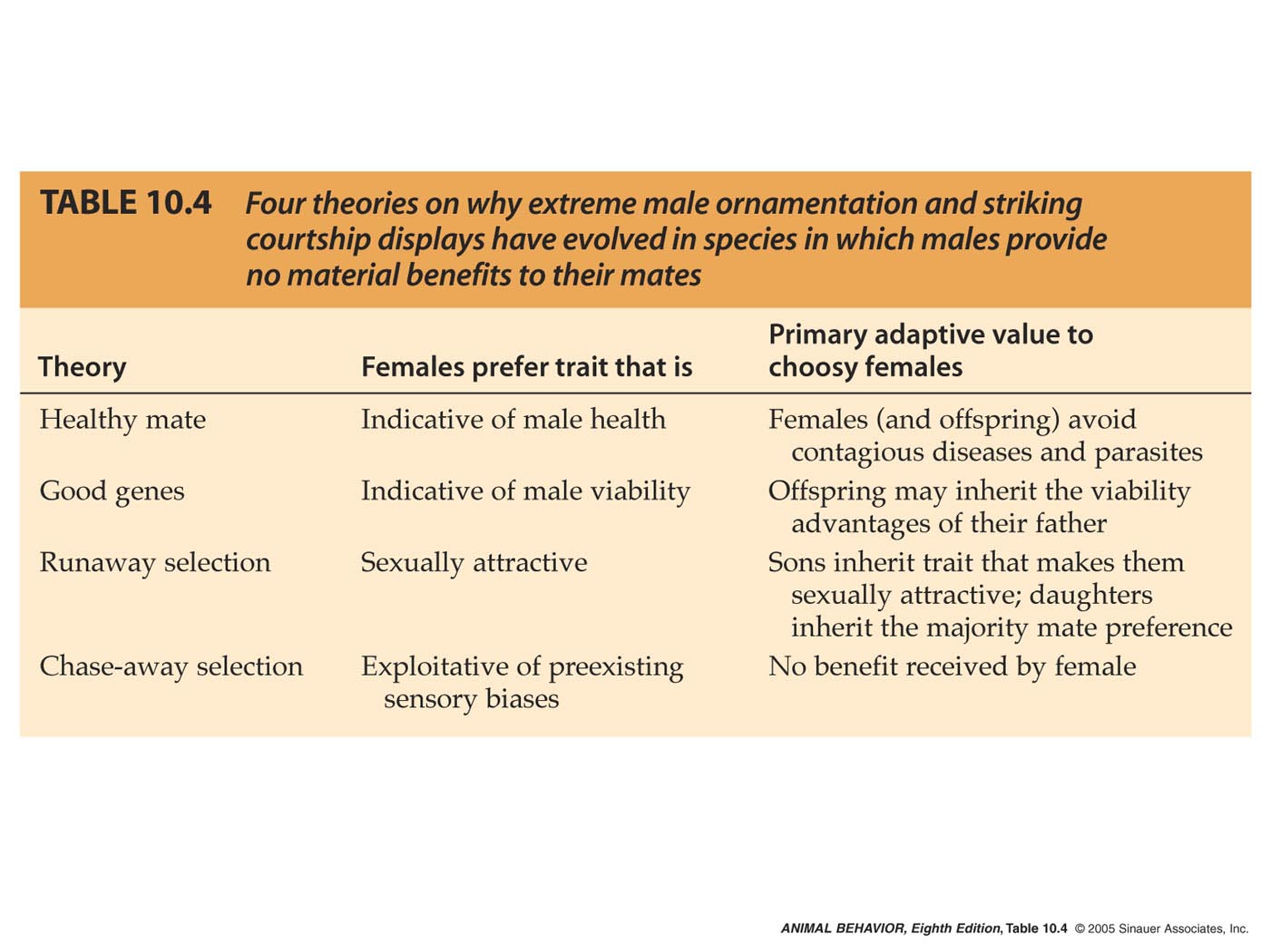 Sexual Selection
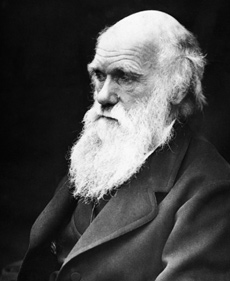 Mating Systems
Result from the strategies that males should do vs. those females should do
Mating Systems (Basics)..
Monogamy = Basically one male with one one female
Polygamy: Multiple mates….
Polygyny = One male tries to mate with multiple females (males generally compete for access to females).
Polyandry = One female attempts to mate with multiple males (females generally compete for access to males).
Examples of Mating Systems
Monogamy-Mate-guarding = rare to find a mate (Clown Shrimp)
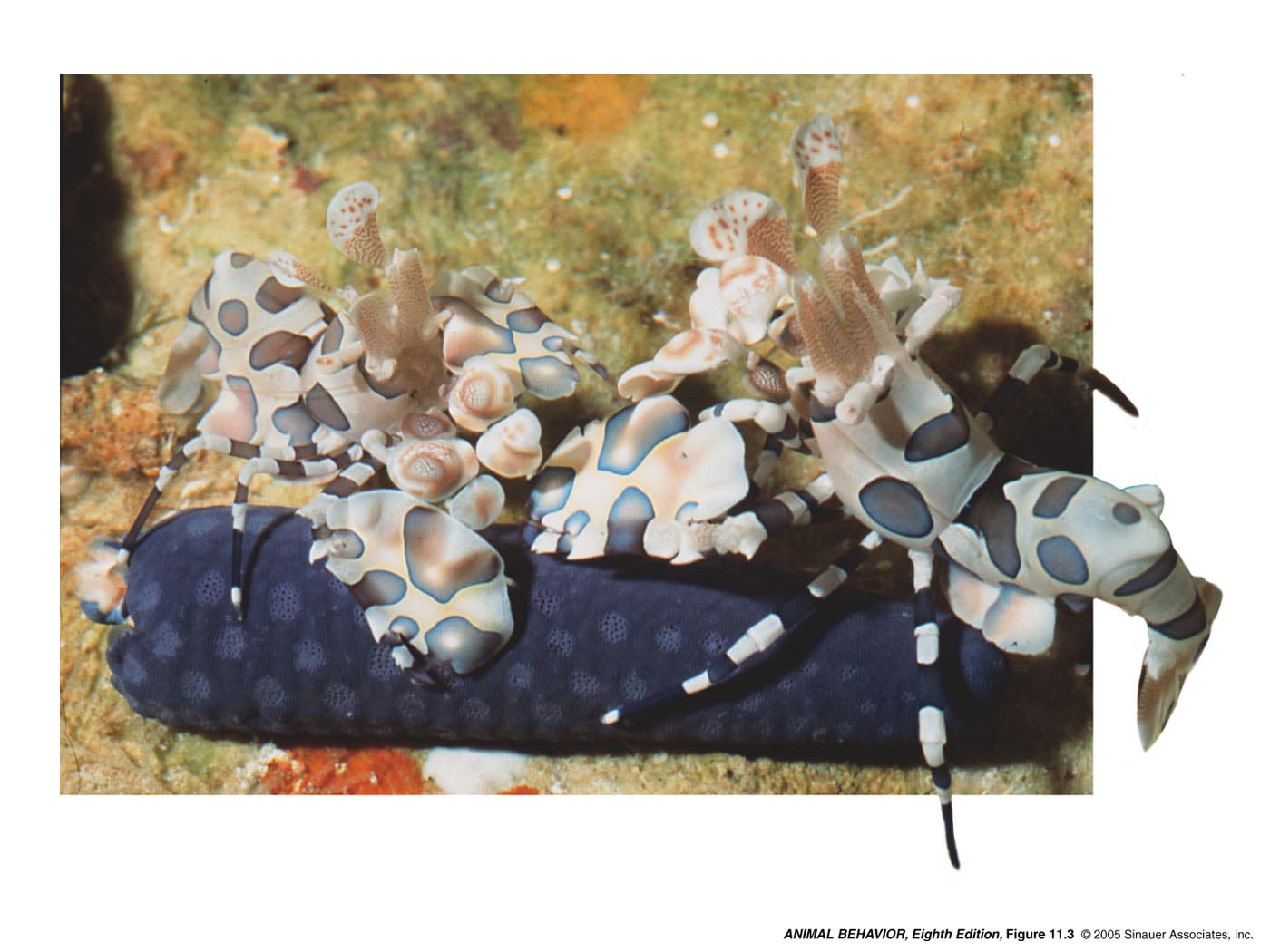 Examples of Mating Systems
Monogamy – Female assistance (California mouse) helps keep the pups warm
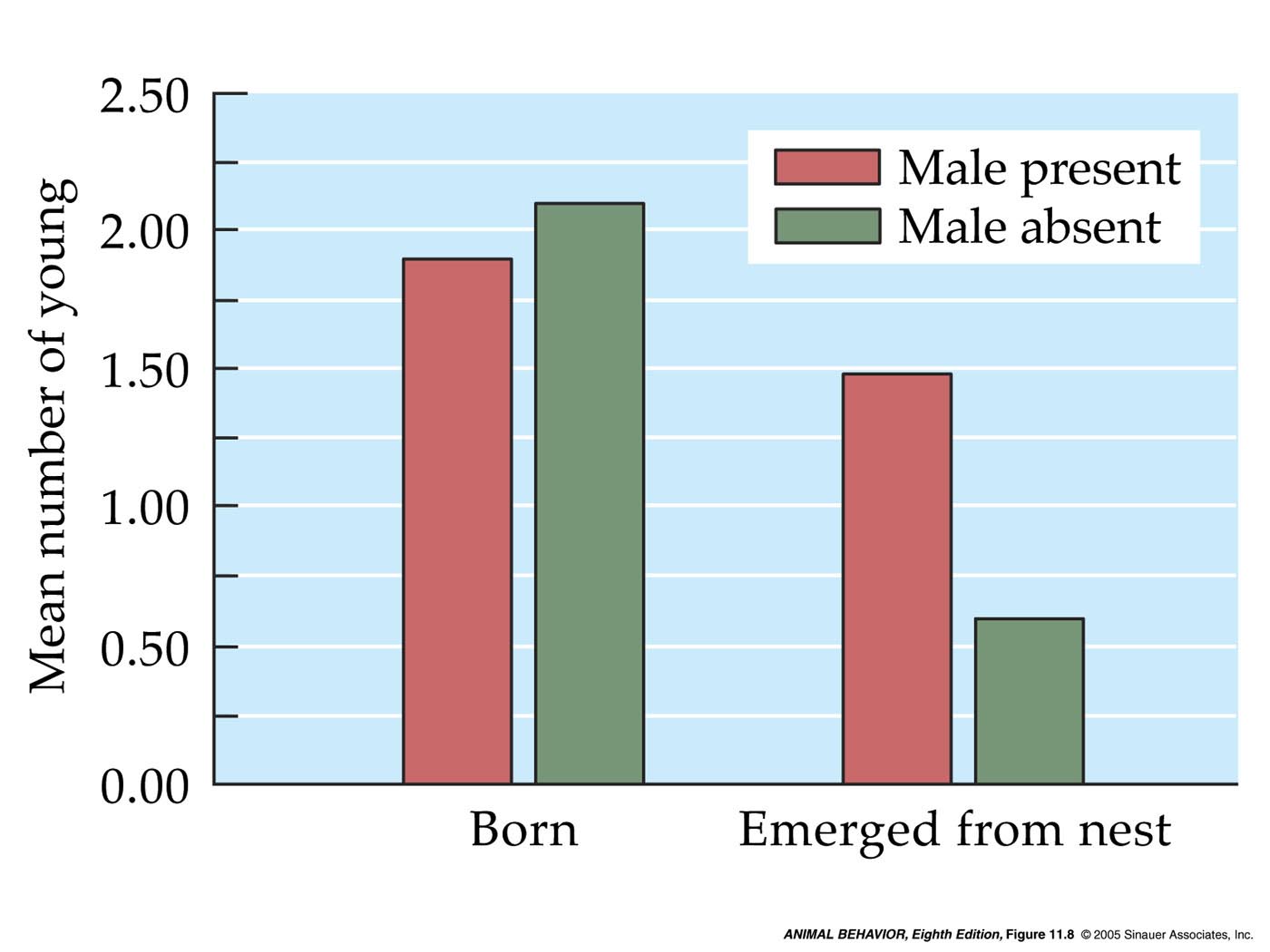 Examples of Mating Systems
Polyandry – Good Genes or Fertility Insurance with EPC (Male Yellow Toothed Cavy)
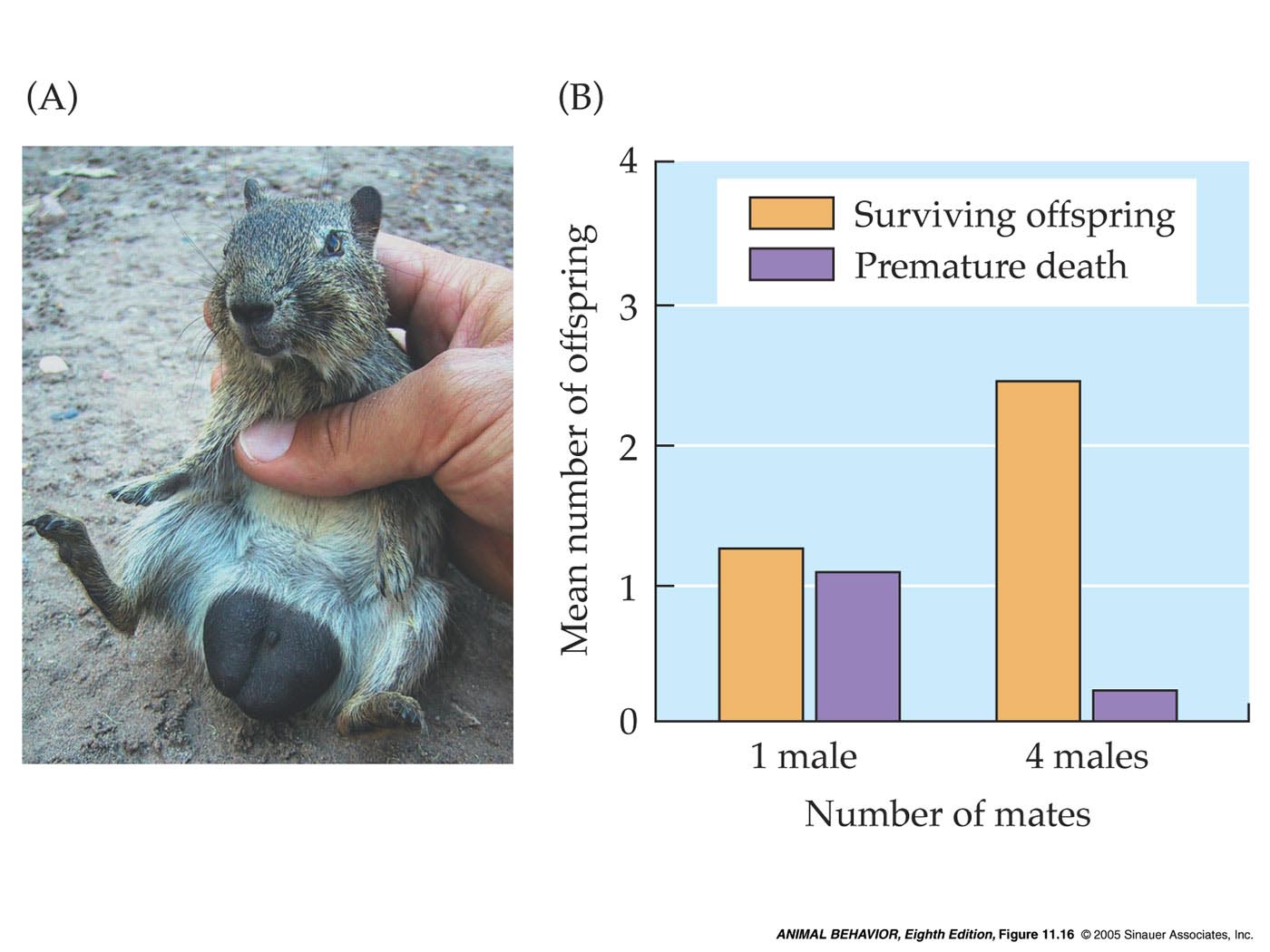 Examples of Mating Systems
Polyandry – Good Genes or Fertility Insurance with EPC (blue throat)
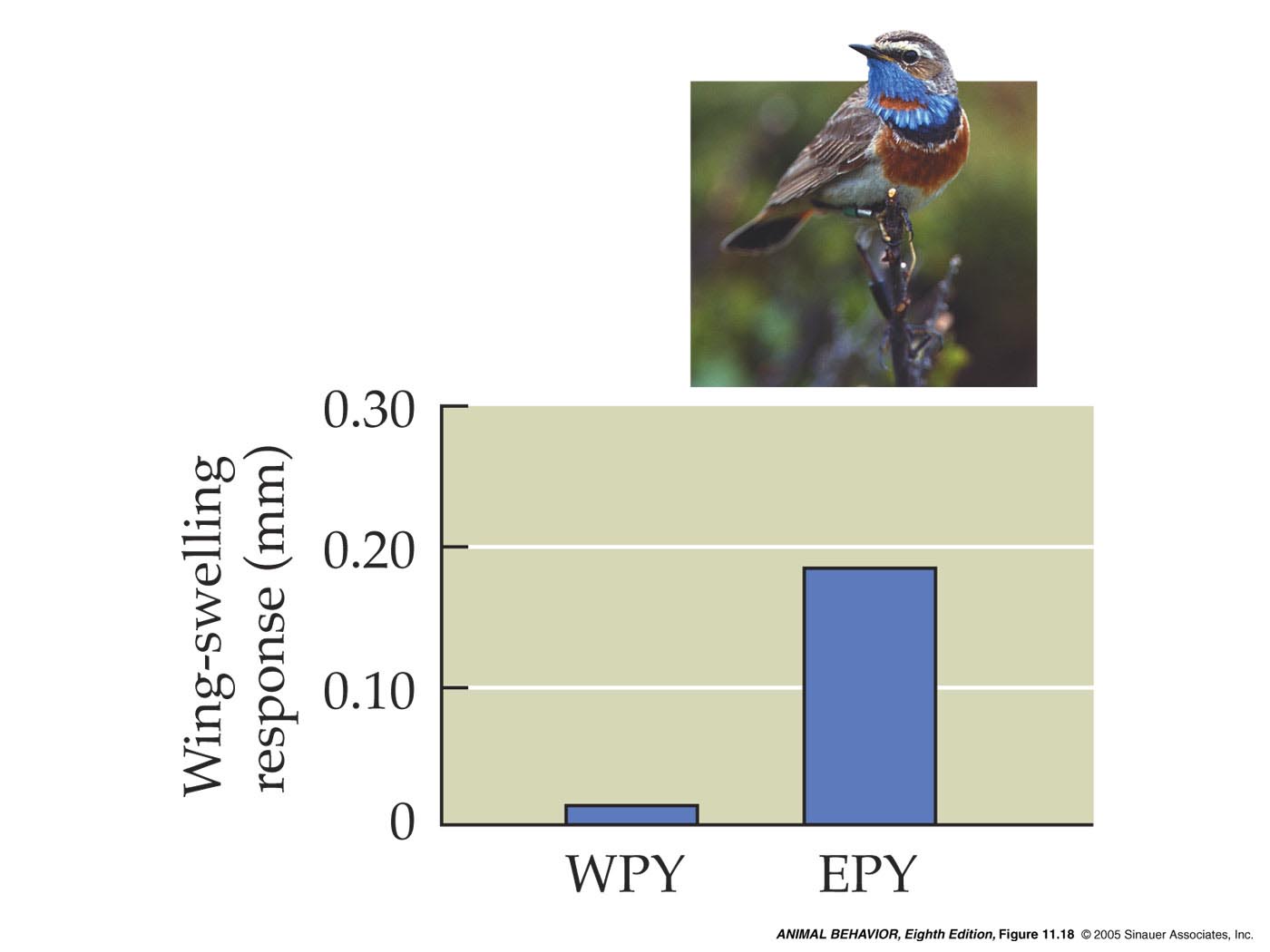 Examples of Mating Systems
Polygyny - Female Defense (Marine amphipod) – “apartment complex” of females
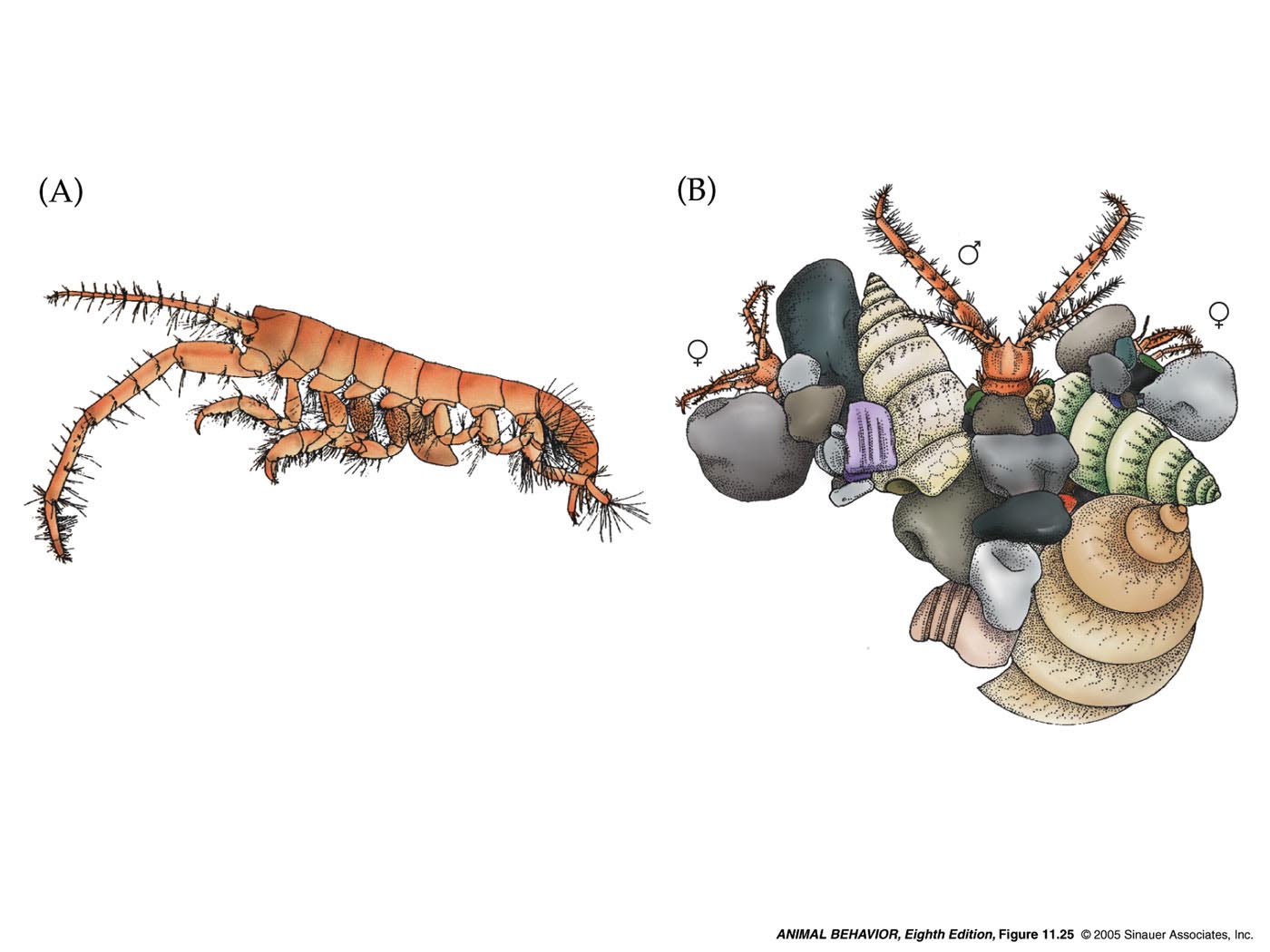 Examples of Mating Systems
Polygyny - Resource Defense (African cichlid)
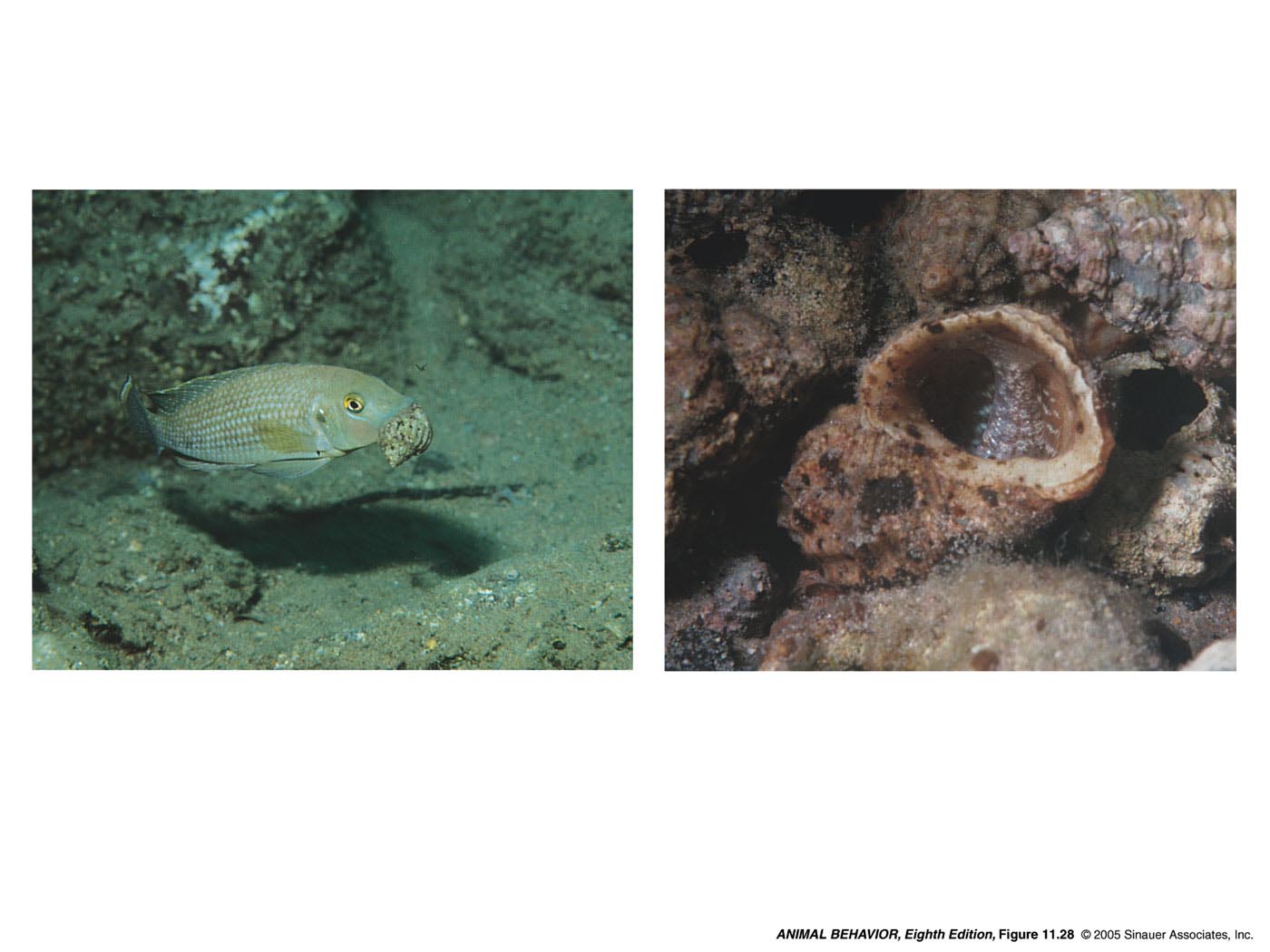 Examples of Mating Systems
Polygyny - Lek (No Resources = Marine Iguana and Sage Grouse)
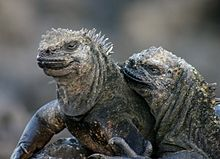 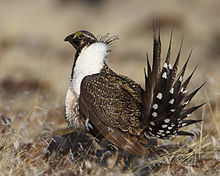 But What if you are not the best…
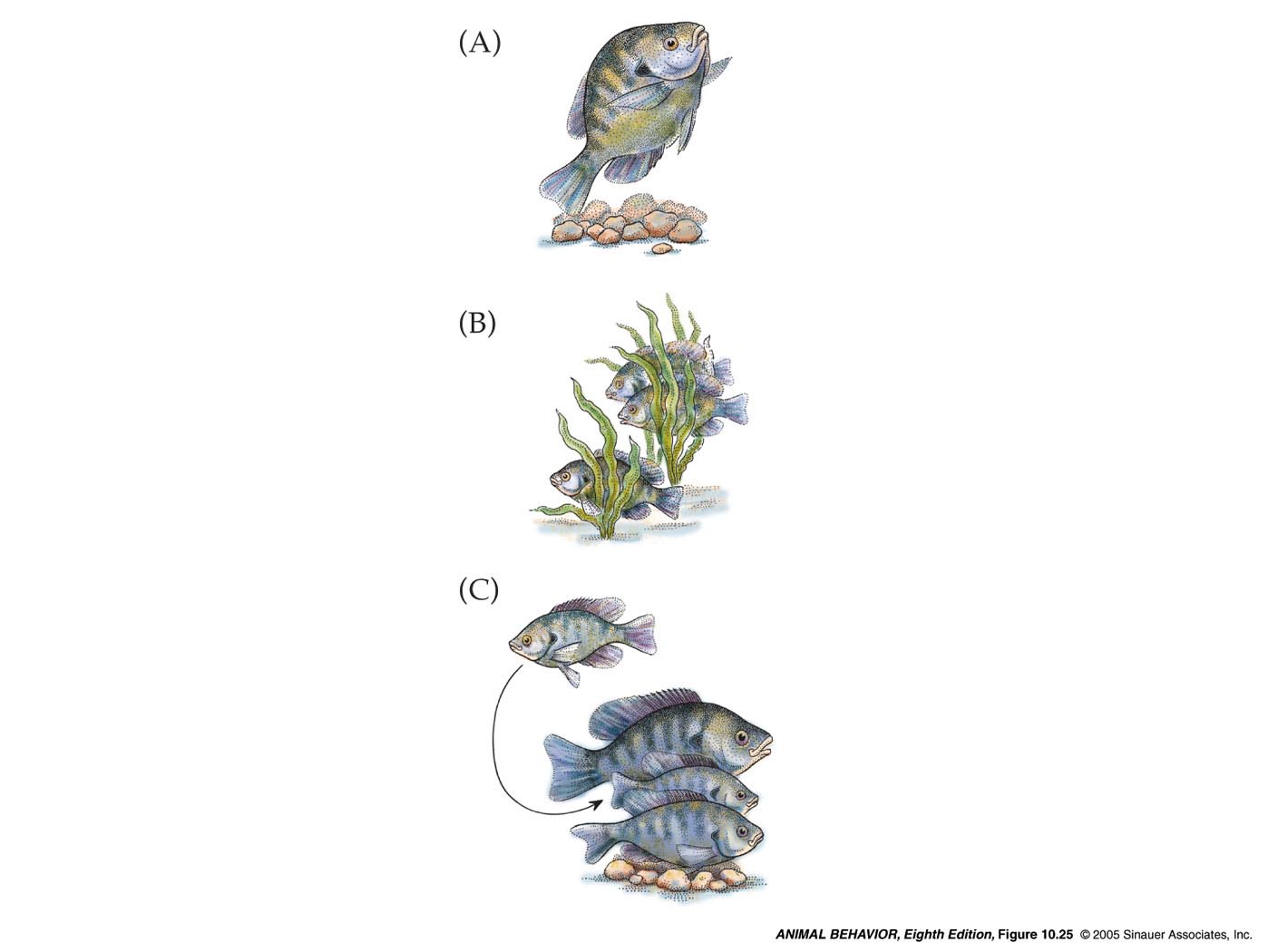 Sperm Competition…Satelite males and female mimicry
Bluegill sunfish – 3 different egg fertilization behaviors
But what if you are not the best…
Sperm Competition…sperm removal
Black-winged damsel fly
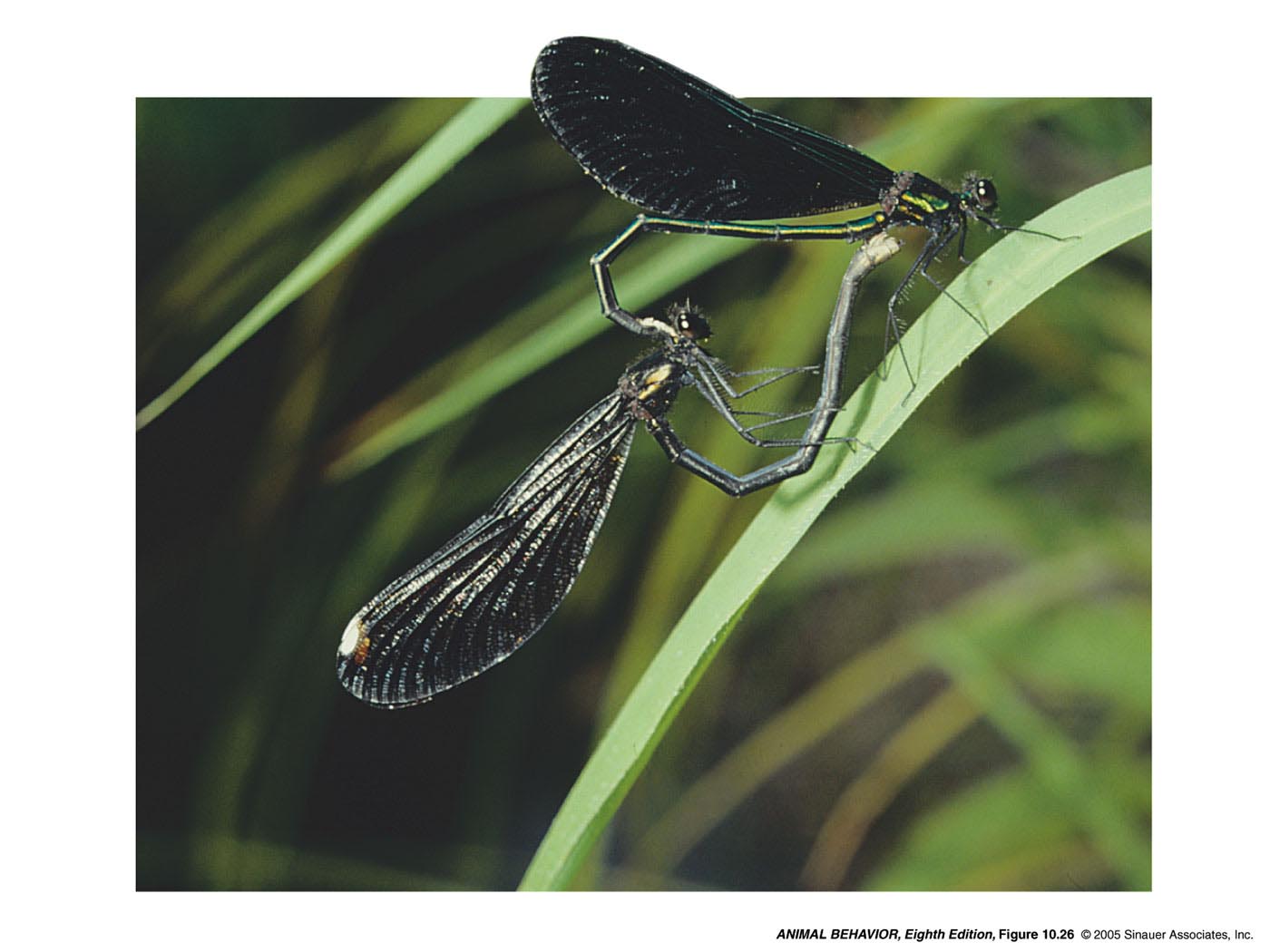 But what if you are not the best…
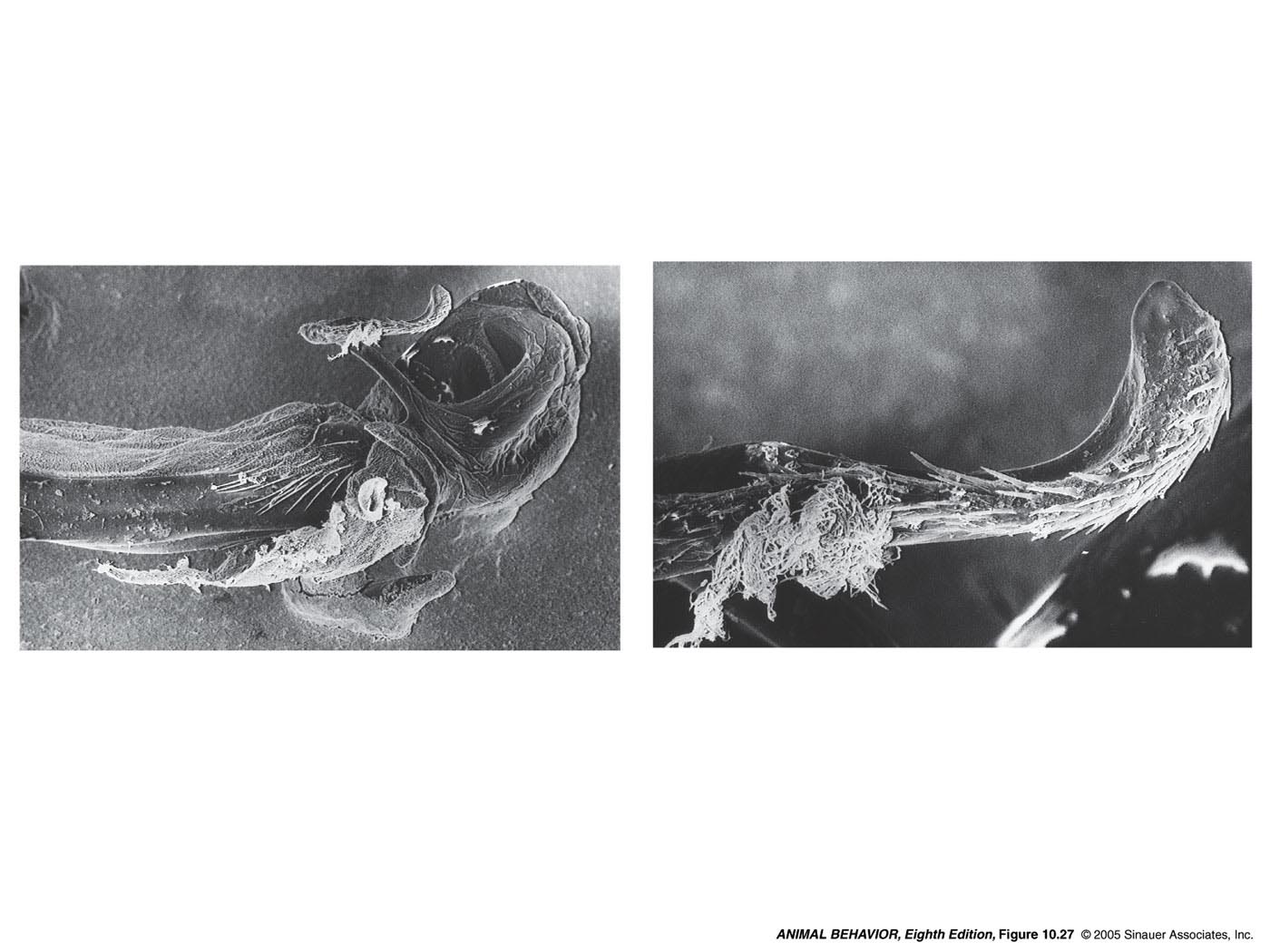 But what if you are not the best…
Sperm Competition…Sperm injection
Bed Bugs
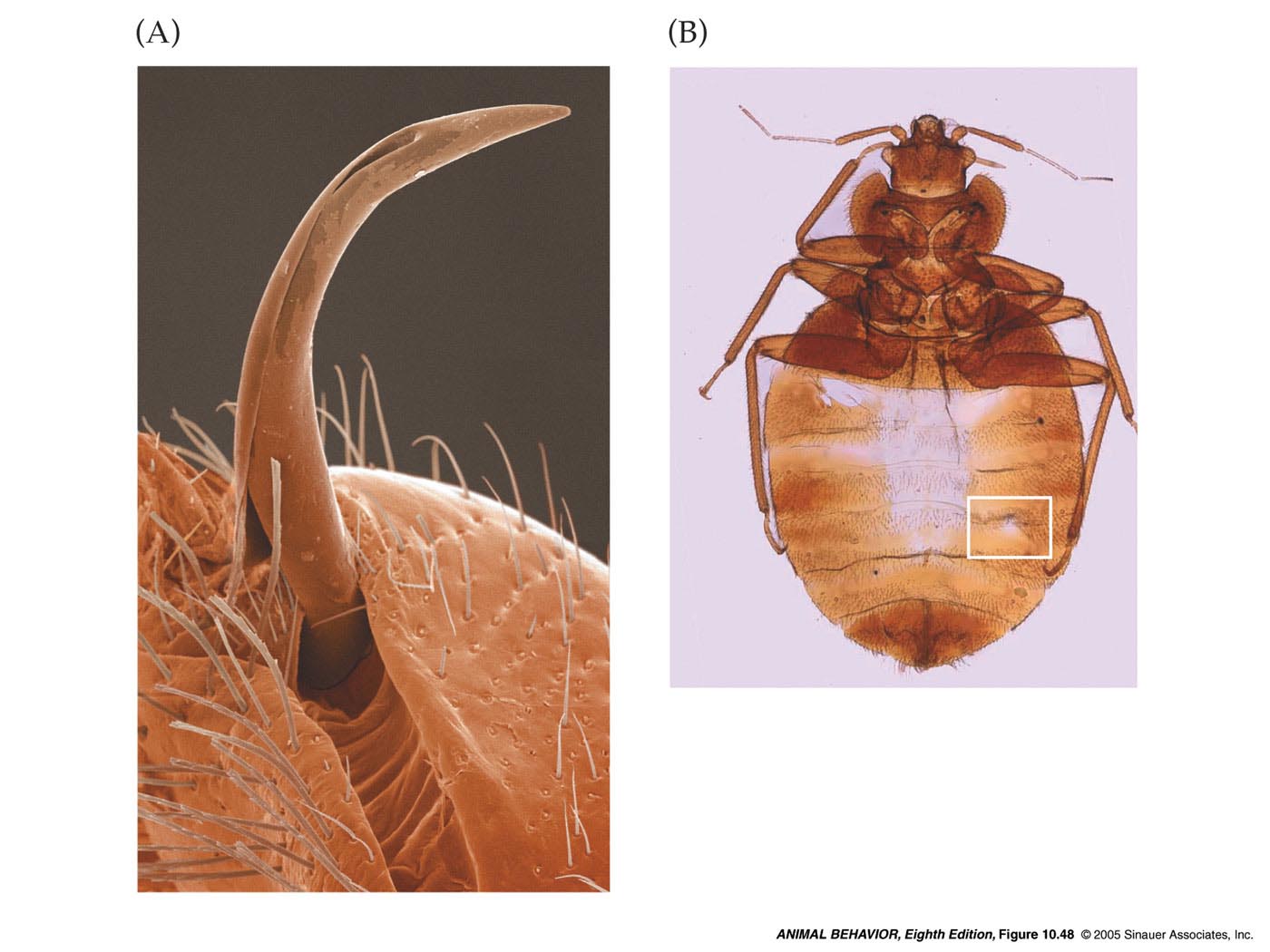